Rotary Has Changed!  Has Your Club?
TITLE
District Governor Elect Spencer Stanley
Supporting District Membership Chair PDG Stan Keeler!
Spring 2020
Mindset – Membership Organization
WE ARE A MEMBERSHIP ORGANIZATION
Everything else becomes easier once membership is working
Membership is our lifeline
Membership is our source of everything
SERVICE IS WHAT WE DO
It’s our product; our deliverable
Service is our “WHY”
But we need members to do it!
[Speaker Notes: Large Banners]
District 7720 Membership 2019
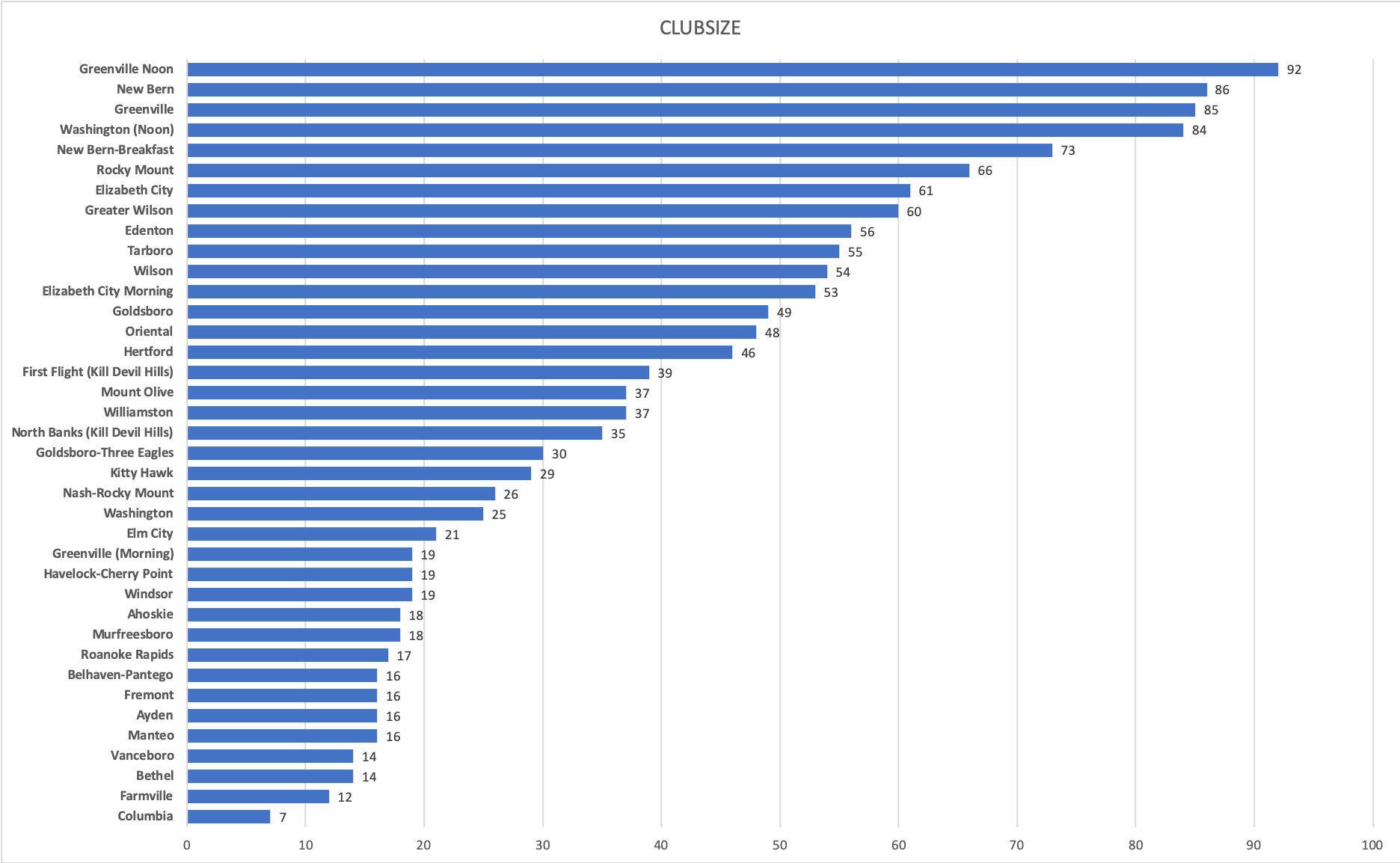 ROTARY INTERNATIONAL  COMPLETE  MEMBERSHIP HISTORY…
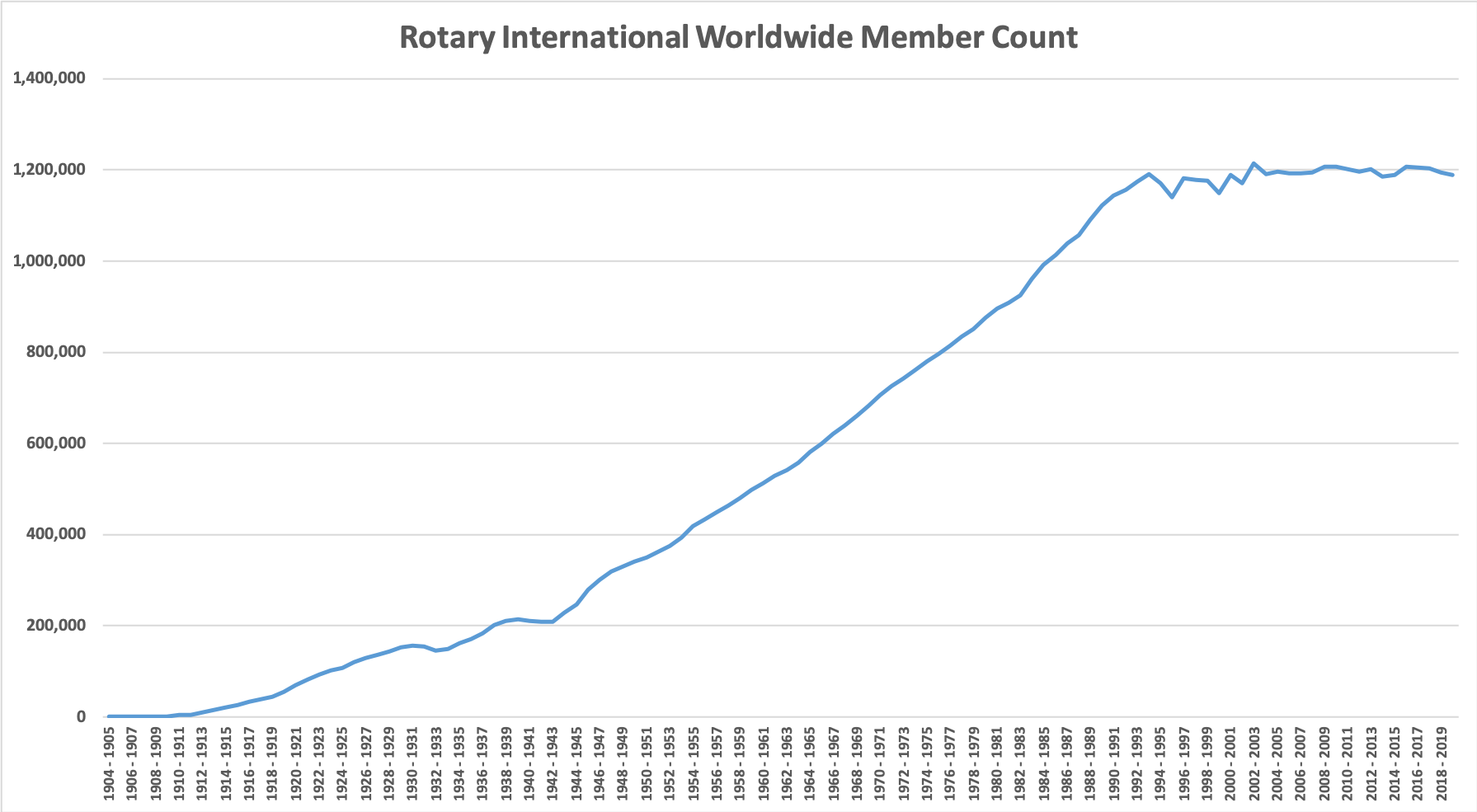 DISTRICT HISTORY…
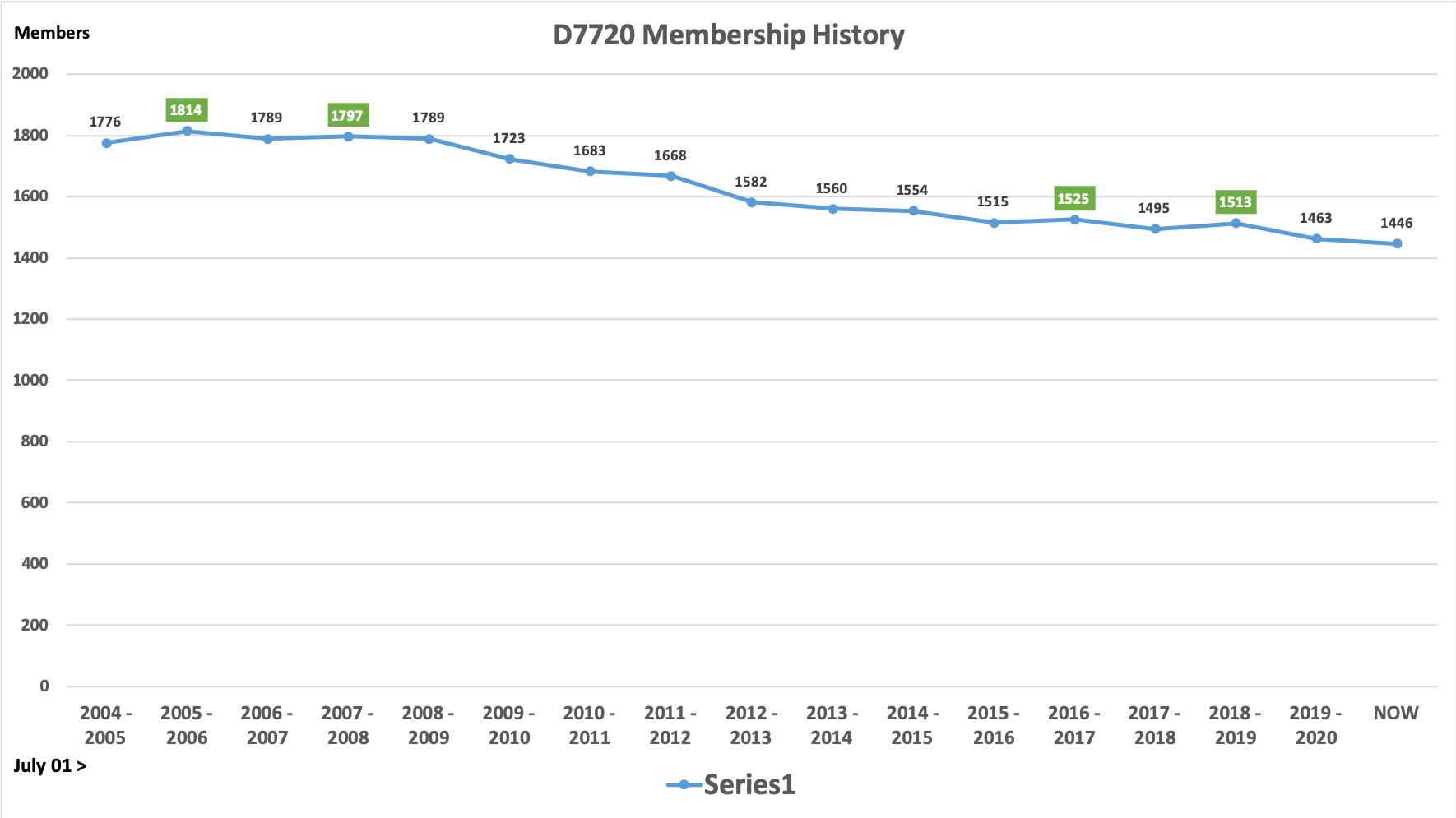 D7720  AREA  MEMBERSHIP  TRENDS 2009 > TODAY
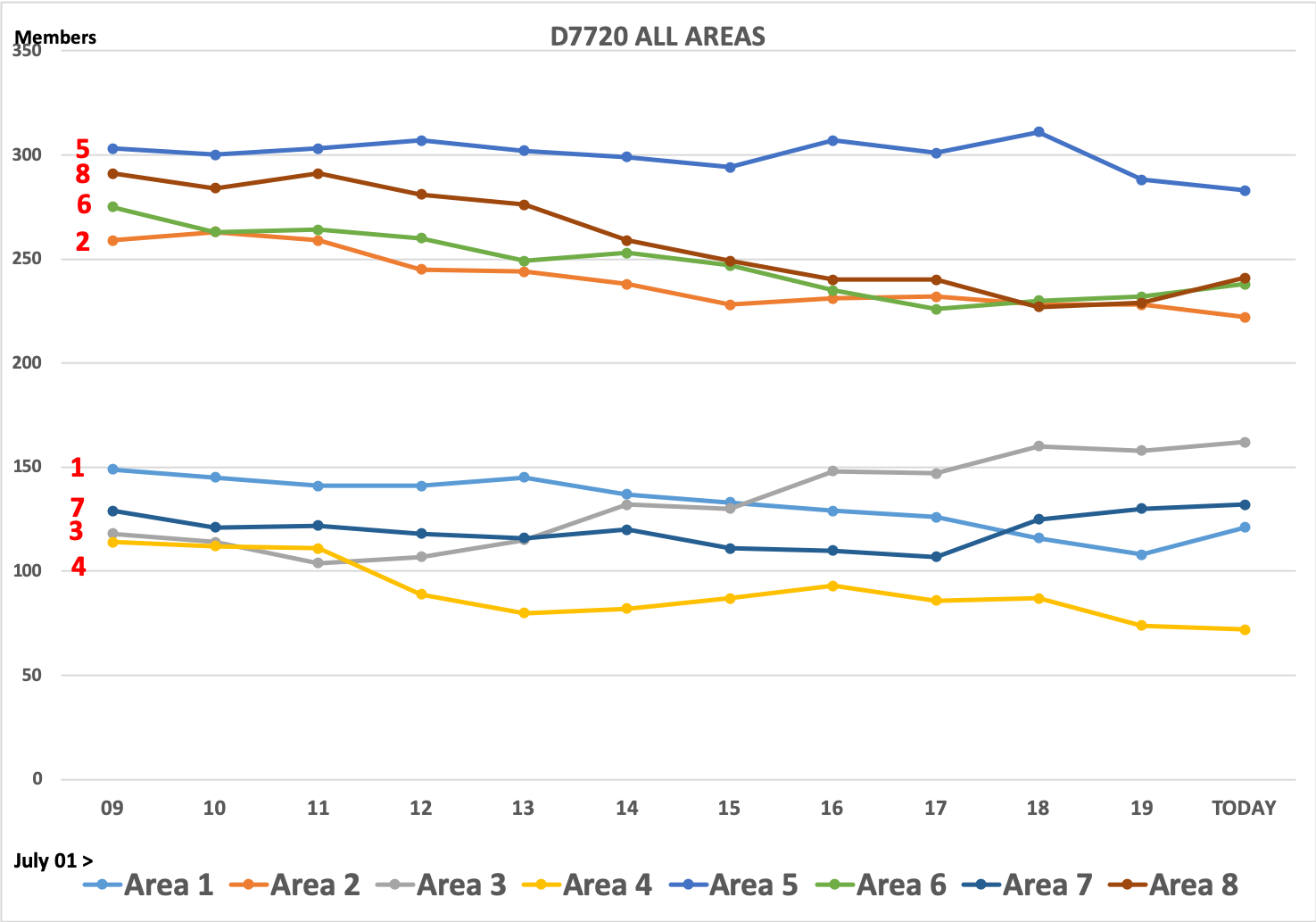 4 GROWTH CLUB EXAMPLES
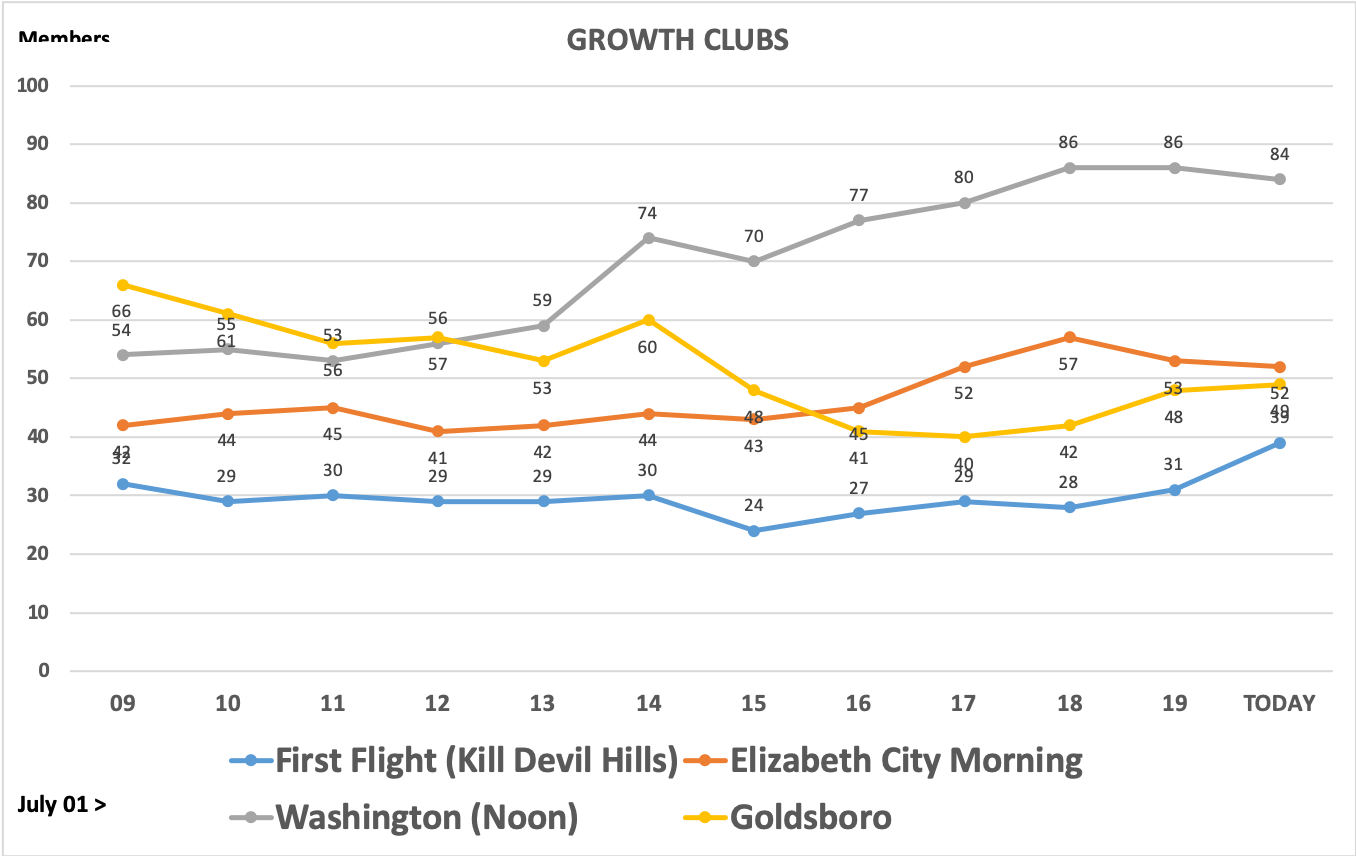 You are the front line of the army fighting Rotary's biggest enemy
COMPLACENCY
INTENTIONAL MEMBERSHIP STRATAGIES???
WE don't get it!

 or WE don't care! 

WE don't know how!

SOMEONE ELSE will do that?
[Speaker Notes: Large Banners]
Clubs Need Moderate Membership Growth
You must plan for the attrition that WILL occur!
This takes intentionality – a “PLAN”!

Membership is a Club Responsibility!

If It Is To Be, It Is Up To YOU! (WITH HELP!)
[Speaker Notes: Large Banners]
PLANNING:  FAIL TO PLAN = PLAN TO FAIL
HAVE A PLAN / STRATEGIES
KEEP IT SIMPLE
EASY TO UNDERSTAND BY EVERY CLUB MEMBER
ATTAINABLE GOALS
ACTIONABLE
ACTION ITEMS THAT ARE DOABLE IN REAL LIFE
GOALS THAT ARE ACHIEVABLE
ACCOUNTABLE
CMC REPORTS TO CLUB BOARD EVERY MONTH
CMC REPORTS OUT TO DMC EVERY MONTH
IMPLEMENT YOUR PLAN
Setting The Stage
Hope is NOT a strategy
We must be intentional about membership growth
Rotary is a Membership Organization
Service is what we do – our product
Members are our customers
Our clubs must meet their needs, or they will vote with their feet
Without members, how will we deliver service?
[Speaker Notes: Large Banners]
HOPE IS NOT A STRATAGEY!
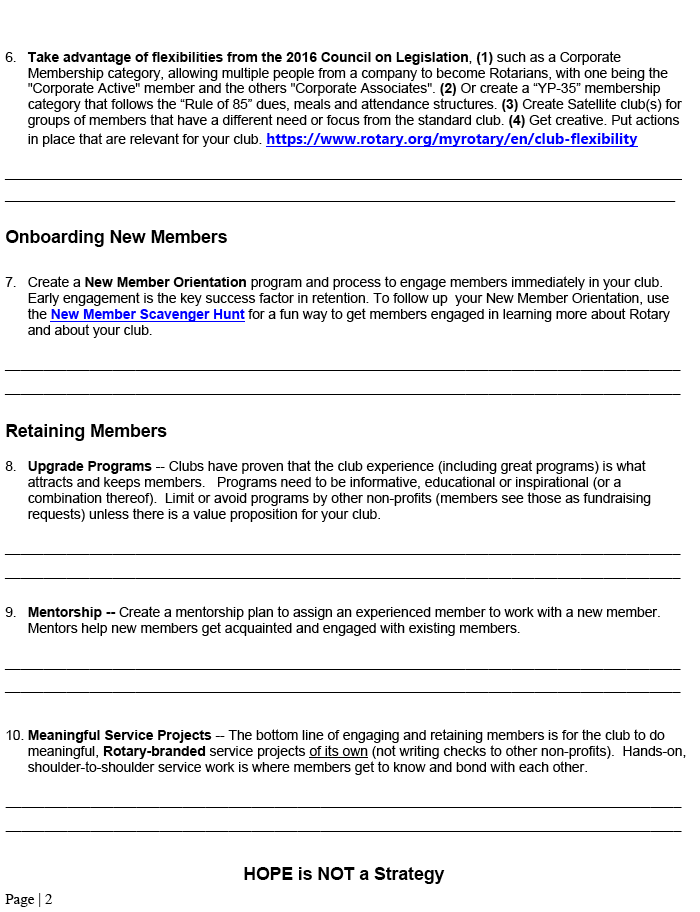 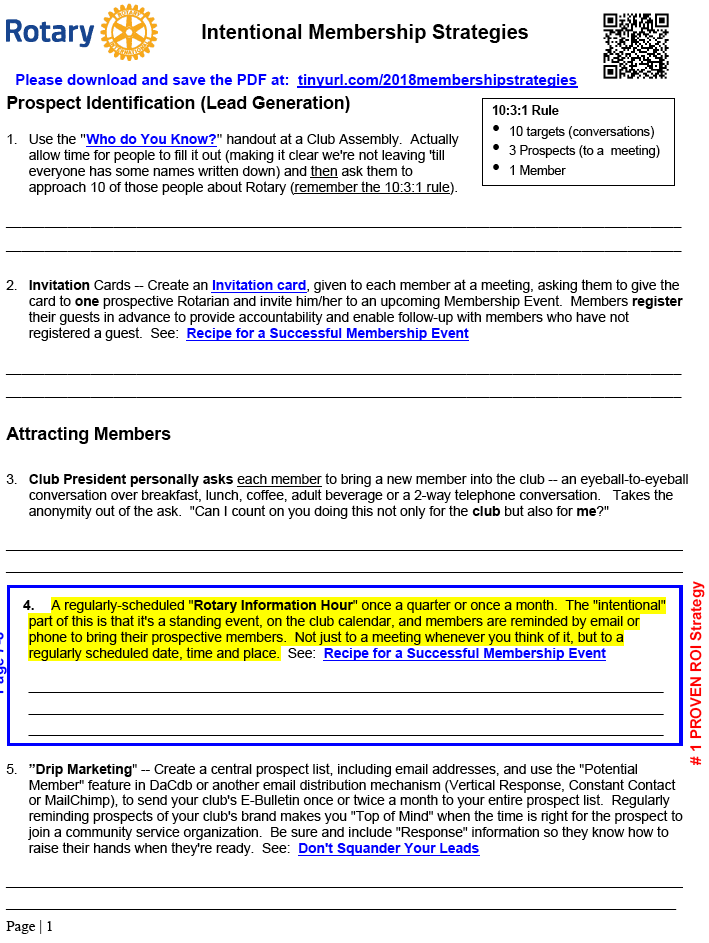 Attracting Members
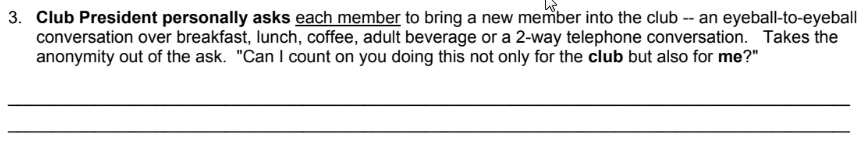 Not a podium announcement; a 1:1 personal ask
 Must become CULTURE!
 Every member responsible for attracting new members
The Object of Rotary is to encourage and foster the ideal of service as a basis of worthy enterprise and, in particular, to encourage and foster:
FIRST: The development of acquaintance as an opportunity for service;
[Speaker Notes: Large Banners]
Attracting Members
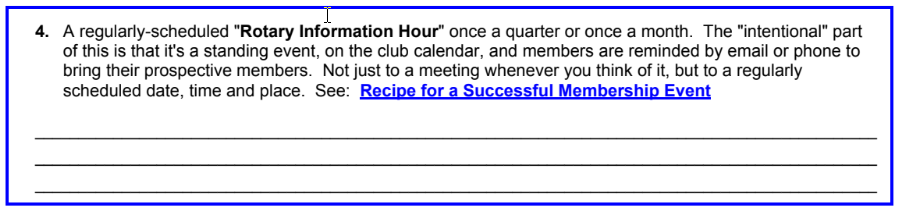 #1 Proven Member Growth Method!
If you do nothing else, do this one strategy!
Guaranteed fastest way to grow the club
Takes some effort, but has the BIGGEST return
Must be done regularly – consistently for success
[Speaker Notes: Large Banners]
Rotary Club Health Check
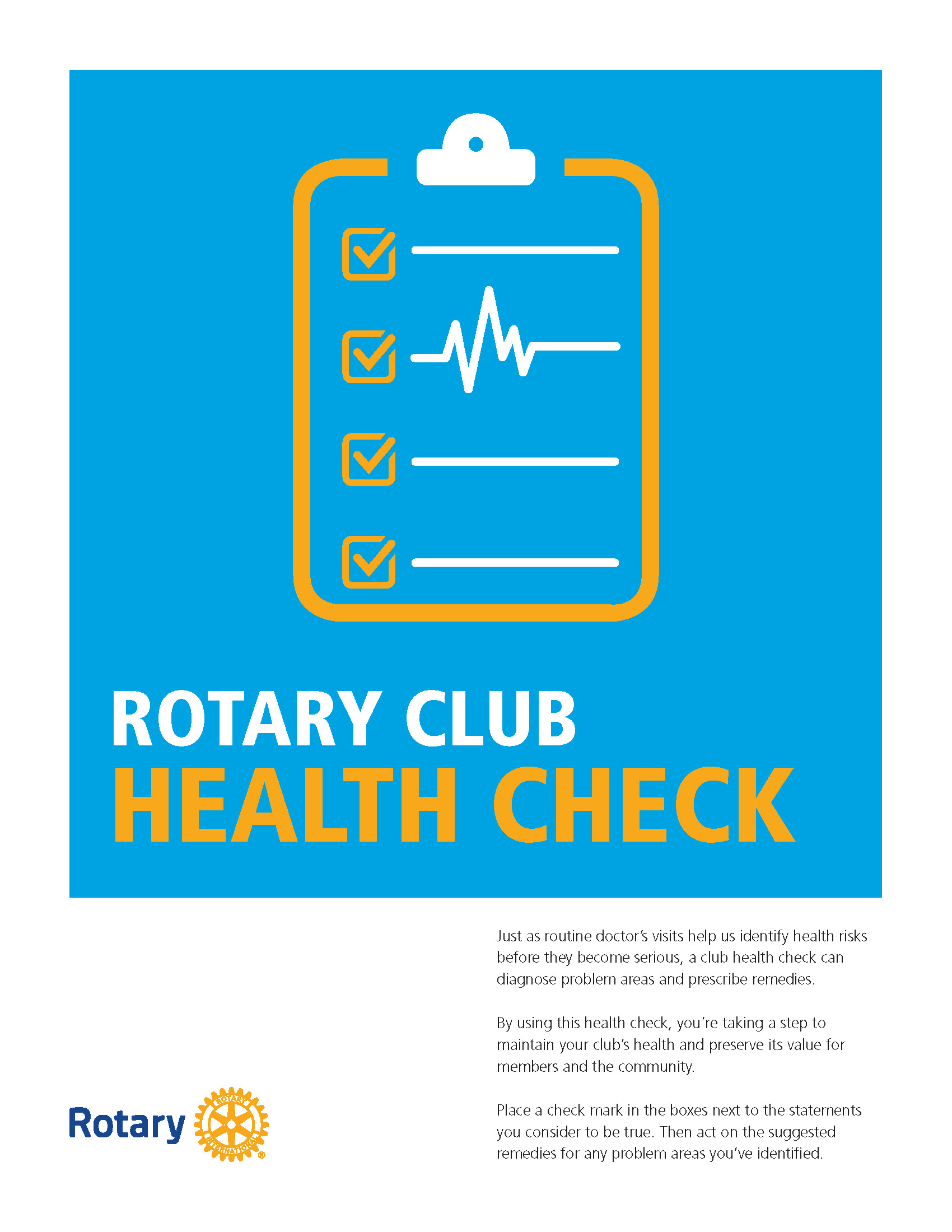 Health check image goes here
[Speaker Notes: Large Banners]
RESOURCE GUIDE
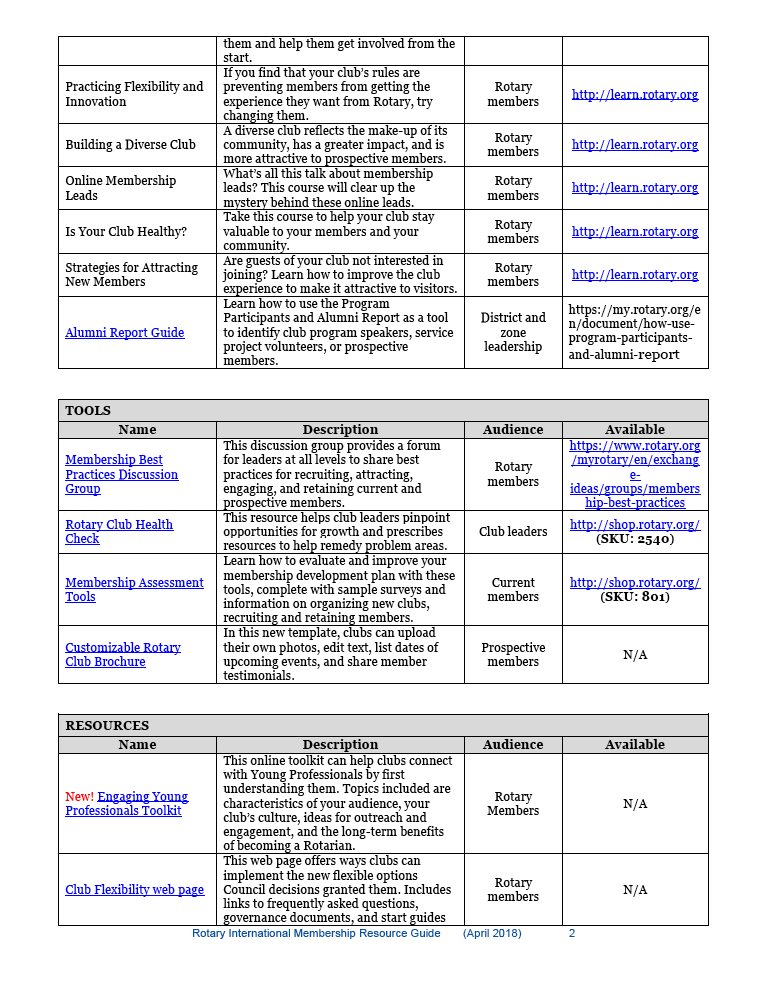 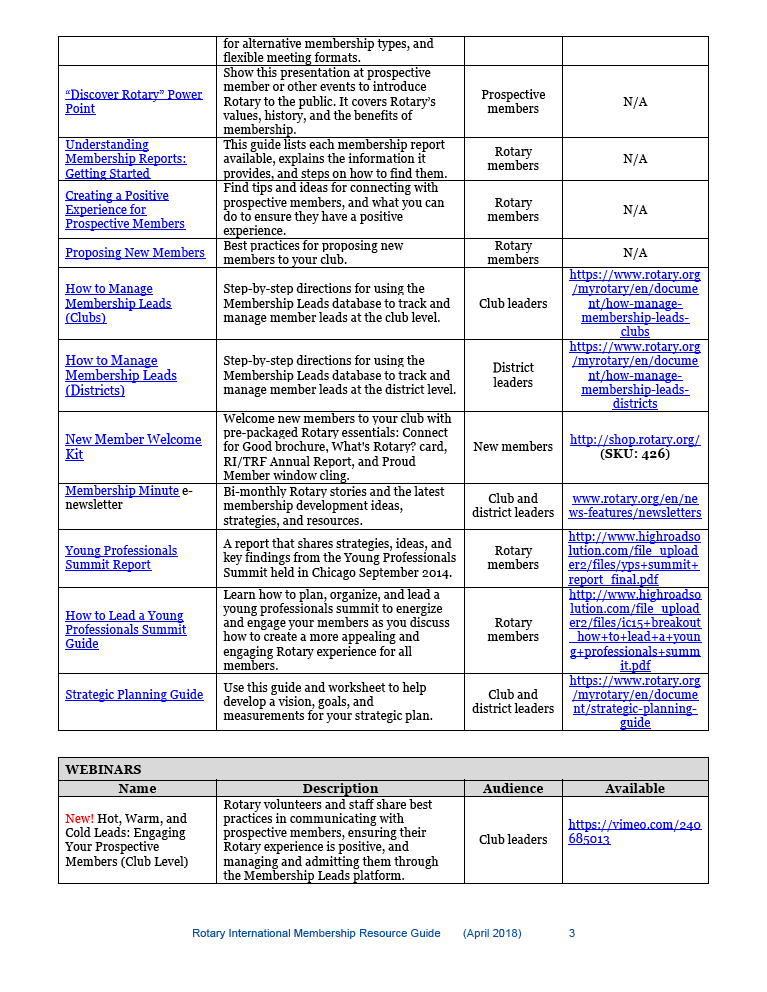 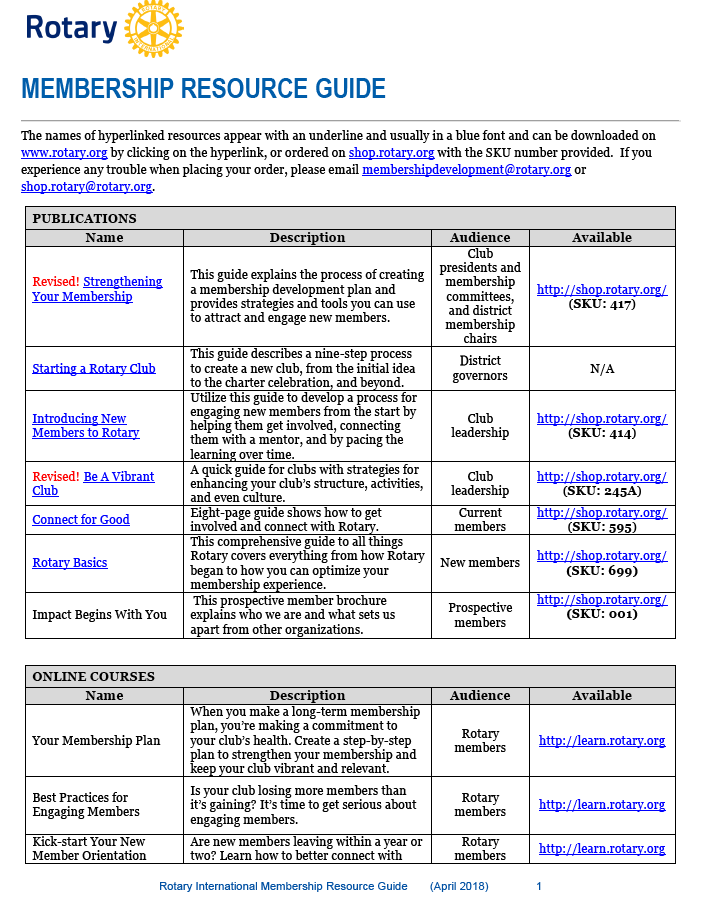 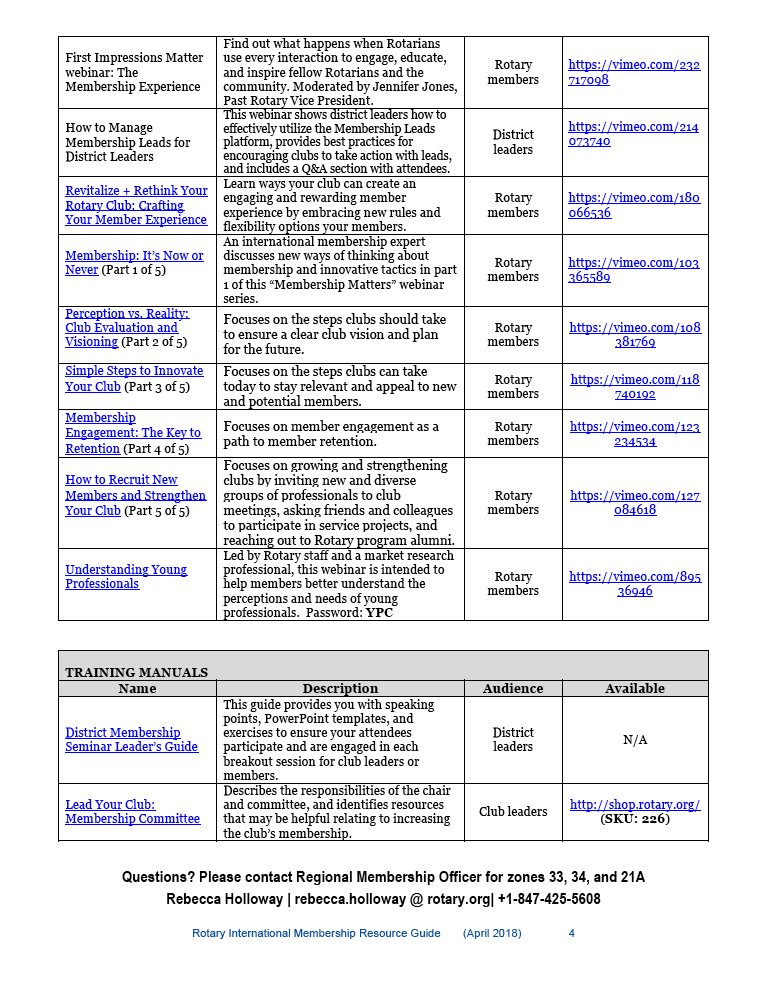 THANK YOU!
Stan Keeler
District Membership Chair
630-803-6818
stankeeler@gmail.com

Spencer Stanley
District Governor Elect
252-833-4716
spencerrotary@gmail.com